Projektas „Pedagogų kvalifikacijos tobulinimo ir perkvalifikavimo sistemos plėtra (III etapas)“  (Nr. VP1-2.2-ŠMM -02-V-01-010)
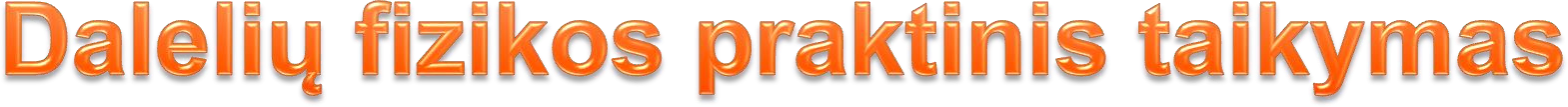 Parengė Saulė Paulikienė,  Kretingos rajono Vydmantų gimnazija,  Palangos Vlado Jurgučio pagrindinė mokykla
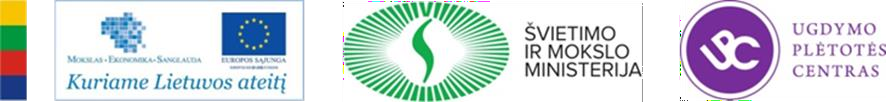 Elementariųjų dalelių fizikos atradimai iš laboratorijų labai sparčiai  perkeliami į pramonę ir buitį. Tikėtina, kad ateityje sulauksime dar  daugiau produktų, sukurtų remiantis greitintuvuose padarytais  atradimais.
Štai keletas dalykų, kurie iš pirmo žvilgsnio visai nesisieja su dalelių  greitintuvais.
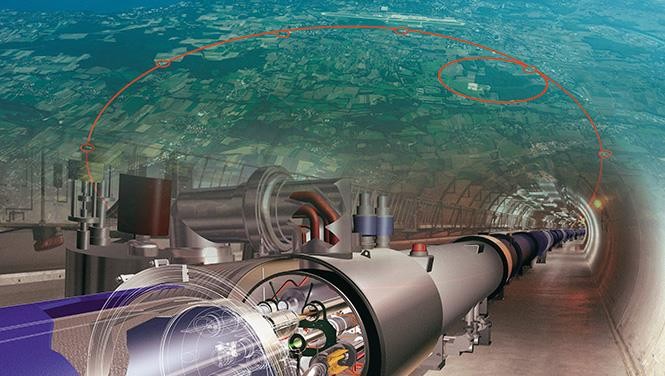 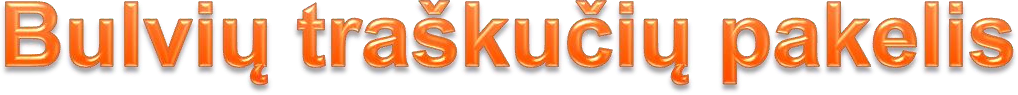 Ar jūsų įsigytas bulvių traškučių pakelis buvo sandariai uždarytas? Jei  taip, padėkokite dalelių greitintuvams.
Greitintuvuose greitinamų dalelių srautai nukreipiami pageidaujama  kryptimi. Kai krūvį turinti dalelė pralekia pro atomą, ji, sąveikaudama su  to atomo elektronais, gali išmušti juos iš įprastinių orbitų ir nutraukti  cheminius ryšius tarp atomų. Tokiu būdu vieni junginiai gali skilti, o kiti –  polimerizuotis. Ši savybė – viena pirmųjų pramonėje pritaikytų dalelių  greitintuvų funkcijų.
Bulvių traškučių pakelis pagamintas iš  dviejų aliuminio folijos sluoksnių,  sandariai sulipintų klijais. Tačiau jeigu  klijai būtų džiovinami įprastiniu būdu,  jie džiūtų per ilgai, kad tai būtų tinkama  masinei gamybai. Klijai ilgai būtų lipnūs.  Bet elektronų spinduliai juos sudžiovina  akimirksniu.
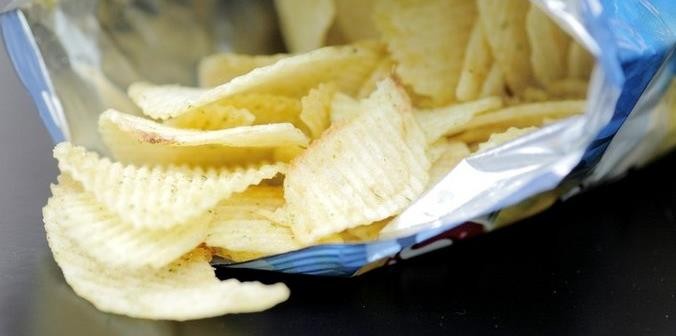 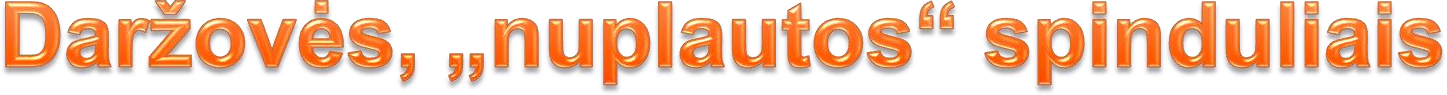 Ant kai kurių daržovių pakuočių pavaizduotas  ženklas rodo, kad maistas yra apdorotas
elektronų spinduliais ar jonizuojančiąja  spinduliuote.
Spinduliuotė naikina tokius patogenus kaip  salmonelės ar E. Coli bakterijos nuo obuolių,  braškių, špinatų ir kitų produktų.

Elektronų spindulius galima sukalibruoti taip, kad jie naikintų
mikroorganizmus, bakterijas, virusus, bet neturėtų jokios įtakos  pačiam maisto produktui – maistas netampa radioaktyvus.
Elektronų spinduliai yra visiškai kontroliuojami, be to, jie, kitaip negu  protonų ar neutronų spinduliai, neskaido atomų branduolių.
Spinduliuotę skleidžia greitintuvas, todėl greitintuvą išjungus, baigiasi
ir visa spinduliuotė.
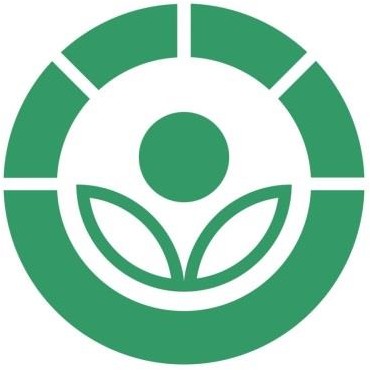 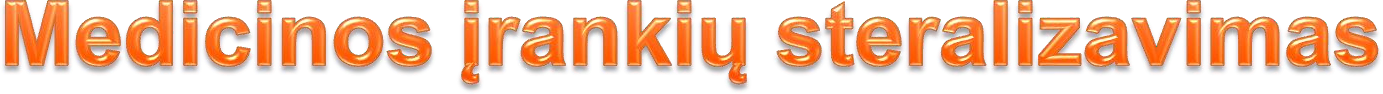 Elektronų srautai yra
naudojami dezinfekuojant
švirkštus, tvarsliavą, skalpelius,  stetoskopus ir kitas
medicinines priemones jų  nepažeidžiant.
Medicinos įrankiai talpinami į  jiems sterilizuoti skirtą  prietaisą – rodotroną ir  paveikiami elektronų ar  rentgeno spinduliais. Per kelias  sekundes	sunaikinami visi
paviršiaus mikrobai.
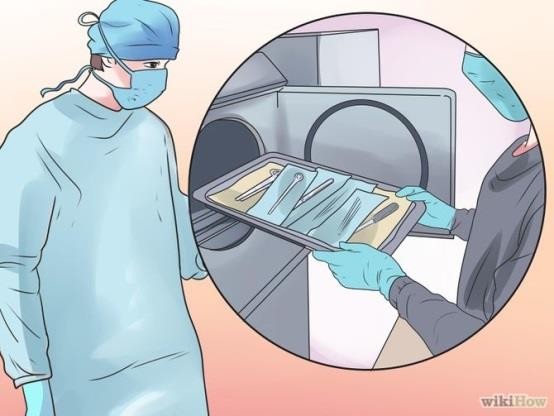 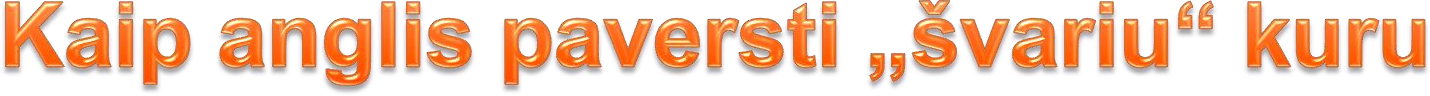 Deginant anglis išsiskiria daugybė nepageidaujamų junginių – sieros  bei azoto oksidų.
Kai šios dujos reaguoja su atmosferos vandeniu, susidaro sieros ir  azoto rūgštys, kurios galiausiai nukrenta ant mūsų galvų rūgščiojo  lietaus pavidalu.
Bet jeigu anglies degimo produktai susimaišytų su amoniaku ir būtų  paveikti elektronų spinduliais, jie virstų amonio sulfatu ir amonio  nitratu – trąšomis augalams.
Vykstant šiai reakcijai susidaro dulkių pavidalo dalelės, kurios gali būti  surinktos elektrostatiniu ar centrifuginiu dalelių separatoriumi ir  išbarstytos ant pasėlių.
Pritaikę šį metodą, anglies deginimą  paverstume ekologiškai priimtinu procesu.
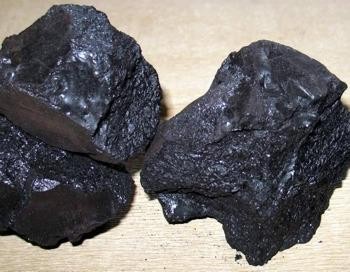 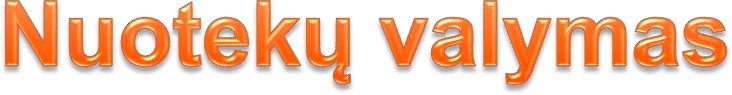 Pašalinus iš vandens azoto ir fosforo junginius, būtų galima išvengti  jų sukeliamo vandens žydėjimo ir kenksmingo poveikio žuvims.
Nuotekų vandenį veikiant elektronų spinduliais, stambūs organiniai  junginiai suskiltų į ne tokius kenksmingus junginius.
Spinduliai jonizuoja vandenį, pagamindami  daugiau H3O+ ir OH– jonų bei sukurdami  reakcijai palankią terpę, kurioje vyktų  oksidacijos ir redukcijos procesai. Toks  tirpalas galėtų suskaidyti sudėtingus  vaistinius junginius į paprastus elementus,  taip pat išnaikintų patogenus.
Apšvitintos nuotekos taptų medžiaga,  kuria būtų galima laistyti kopūstų laukus.
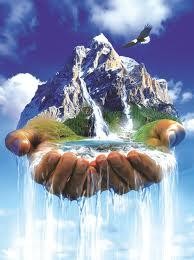 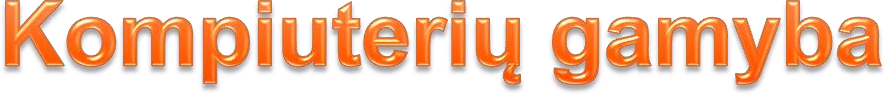 Greitintuvai taip pat tinkami ir naujoms medžiagoms kurti.  Kompiuterių	lustų	gamybos	pramonėje	naudojamas	metodas,
vadinamas	dopingu.	Jį	taikant	boro	ir	fosforo	jonai	greitintuvais  implantuojami į silicio sluoksnius.
Jonai yra teigiamojo krūvio, todėl greitintuvai jonų spindulius gali
tiksliai	nukreipti	elektromagnetiniu
lauku.	Jonai	kerta	silicio
tiksliai	numatytose	vietose,
plokštelės	paviršių	ir	nusėda	itin
tinkamai pakeisdami silicio plokštės laidumą reikiamuose taškuose.
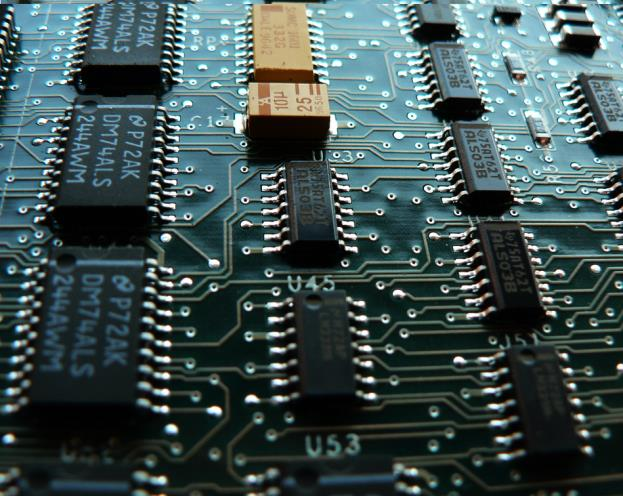 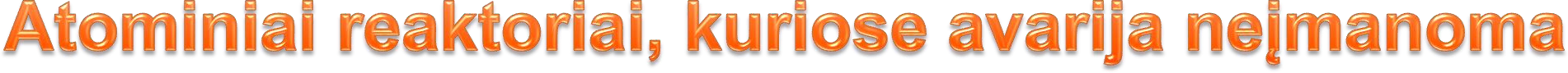 Tradiciniuose branduoliniuose reaktoriuose skylant branduoliams  susidarantis neutronų perteklius valdomas kontroliniais strypais. Šio
pertekliaus nesuvaldžius, gali prasidėti nevaldoma grandininė reakcija.
Bet jeigu reakciją kontroliuotų ne strypai, o greitintuvai, tuomet būtų  valdomas skilimo metu į aplinką išskiriamų neutronų kiekis, o ne  bandoma sugerti jų perteklių.
Reaktoriuose, kuriuose reakciją valdo greitintuvas, protonais būtų  atakuojamas sunkiojo metalo, pavyzdžiui, švino ar gyvsidabrio, atomo  branduolys. Susidarytų „neutronų dušas“, kuris sukeltų branduolinio  skilimo reakcijas.
Tai yra saugiau, nes reakcija nutrūktų
iškart po to, kai būtų išjungtas protonų  spindulys.
Be to, greitintuvu branduolines atliekas  būtų galima suskaidyti į trumpaamžius  izotopus.
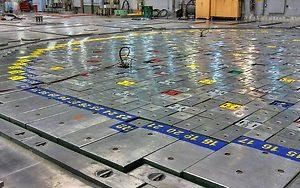 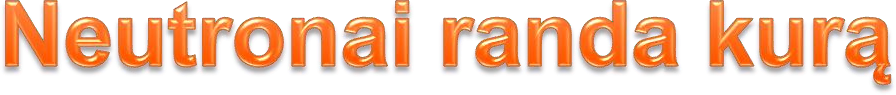 Nešiojamieji
neutronų
generatoriai
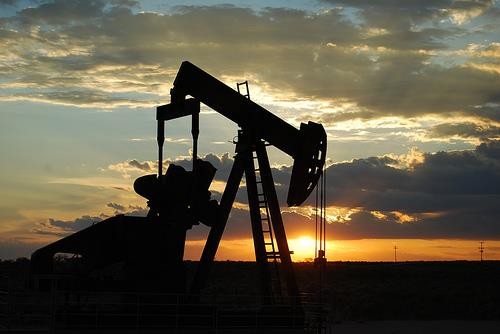 (arba
padėti
neutronų
gali
aptikti	naftos,	dujų	arba
vamzdžiai)
vandens telkinius, pritaikant metodą,  vadinamą neutronų registravimu.
Ieškant telkinio į žvalgomuosius  gręžinius įkišamas neutronų  generatorius. Greitintuvo išskirtiems  neutronams skverbiantis per žemę  aplink gręžinį sąveikaujama su įvairių  medžiagų branduoliais.
Vykstant	šiai	sąveikai,	išsiskiria	gama	spinduliai,
kuriuos
galima
registruoti gama spindulių jutikliais.
Signalo stiprumas priklauso nuo to, kokios medžiagos yra greta  gręžinio. Be to, vanduo ir nafta generuoja skirtingus gama spindulių  kiekius.
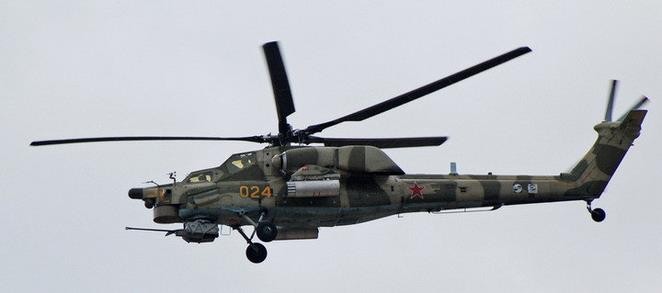 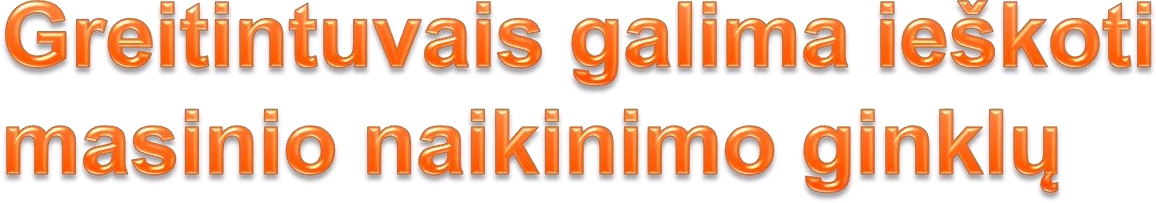 Miuonų greitintuvai suteikia galimybę matyti kiaurai pro sienas.
Miuonai – subatominės dalelės, primenančios elektronus, tačiau  masyvesnės, todėl gali kirsti kiaurai storus plieno lakštus ir sienas,  tačiau reaguoja su radioaktyviomis medžiagomis.
Todėl, pvz., pasienio kontrolės punkte peršvietus sunkvežimį miuonų  spinduliais, būtų galima sužinoti, ar jame nėra gabenama skilti galinčių  medžiagų. Miuonams reaguojant su tokiais branduoliais išskiriami  didelės energijos gama spinduliai, o juos nesunku aptikti.
Miuonų spindulį galima pasiųsti per didelį atstumą. Miuonų
greitintuvus sumontavus sraigtasparniuose, būtų galima tikrinti net ir  didelius krovininius laivus ir nustatyti, ar jie negabena atominių  bombų dalių.
Miuonų greitintuvai – nepamainoma priemonė ieškant branduolinės  grėsmės šaltinių.
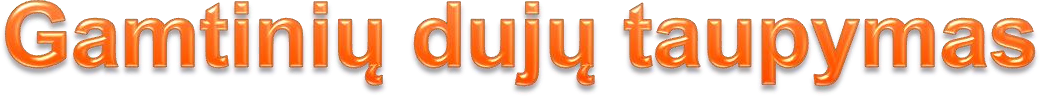 Gamtinėms dujoms gabenti būtinas vamzdynas. Štai dėl ko kasmet  milijonai kubinių metrų dujų yra sudeginama arba išmetama į  atmosferą, o ne sunaudojama energijai gaminti – tai yra ir  švaistūniška, ir kenksminga aplinkai.
Cheminiais	procesais	gamtines
dujas	galima		paversti  angliavandeniliais	arba	nafta,	tačiau		tam	reikalinga
skystais  aukšta
temperatūra ir slėgis, kuriuos galima sukurti tik didelėse gamyklose.
Greitintuvai tą patį darbą gali atlikti elektronų spinduliais  bombarduodami anglies-vandenilio jungtis. Tokiu būdu  paskatinamas lakių junginių polimerizavimasis į stambesnius, kurie  kambario temperatūroje būna skysti.
Tiesa, šis procesas, kuris teoriškai turėtų būti  veiksmingas, kol kas tik mokslinė fantastika – dar  nesukurta nė prototipinė gamtinių dujų skystinimo  elektronų spinduliais įranga.
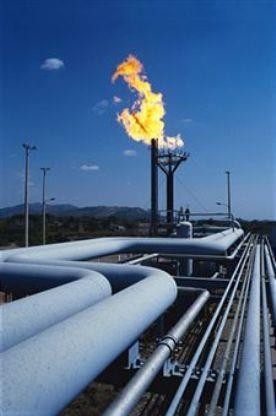 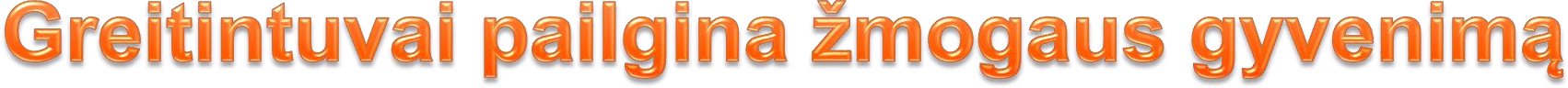 Elektronai	–	ne	vienintelės	krūvį	turinčios	dalelės,	pasižyminčios  gebėjimu naikinti nepageidaujamą gyvybę.
Protonai gali naikinti auglius – jie puikiai tinka vėžio spindulinei  terapijai, nes yra skvarbesni už elektronus. Jie gali beveik nežalodami  audinio keliauti iki savo paskirties vietos (vėžinio audinio). Ten jie  sukelia tikrą chaosą ir masinį vėžinių ląstelių išmirimą.
Mokslininkai dalelių greitintuvus gali sukalibruoti taip, kad jų  naikinamoji galia pasireikštų labai konkrečiame taške – vietoje,  kurioje yra vėžinių ląstelių.
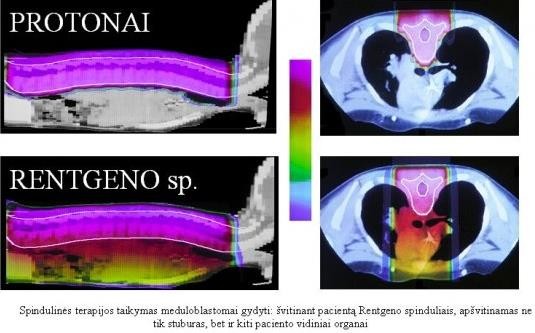 https://www.youtube.com/watch?v=iEKqv8q  16rw&feature=relmfu
https://www.youtube.com/watch?v=yd76FIL  9NjE
https://www.youtube.com/watch?v=MS590X  tq9M4
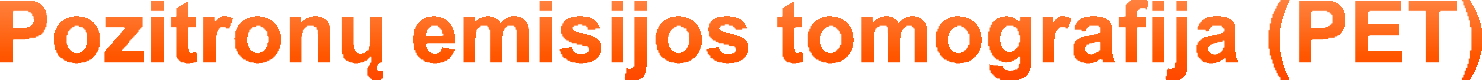 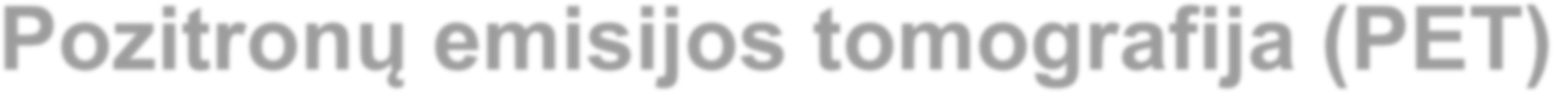 Pozitronų emisijos tomografijos metodas siūlomas kaip alternatyva  jonizuojančiosios spinduliuotės metodui ir yra daug saugesnis.
Taikant šį metodą, į žmogaus organizmą suleidžiama vaistų su radioaktyviaisiais  izotopais, kurie branduolinio skilimo metu išspinduliuoja pozitroną:
p →	n + e+ + νe , čia n – neutronas, e+ – pozitronas, νe – elektroninis neutrinas.
Vaistas yra gliukozės pagrindu, didesni jo kiekiai pasiskirsto po biologiškai
aktyviausias vietas, kur gali būti auglių. Mūsų organizme yra daugybė elektronų,  kurie, sąveikaudami su pozitronais ,virsta fotonais, išspinduliuojamais 180°  kampu. Fotonų srautą fiksuoja specialūs detektoriai. Tada kompiuterinės  programos apdoroja gautą informaciją ir visos aktyviosios vietos yra  pavaizduojamos nuotraukoje.
Onkologinių ligų židiniai taip pat pasižymi  metaboliniu aktyvumu, todėl tose vietose bus  nustatomas didesnis fotonų srautas.
Tiriamo žmogaus tomografinė nuotrauka yra
lyginama su sveiko žmogaus tomografine nuotrauka  ir taip randami pakitimai.  https://www.youtube.com/watch?v=oySvkmezdo0
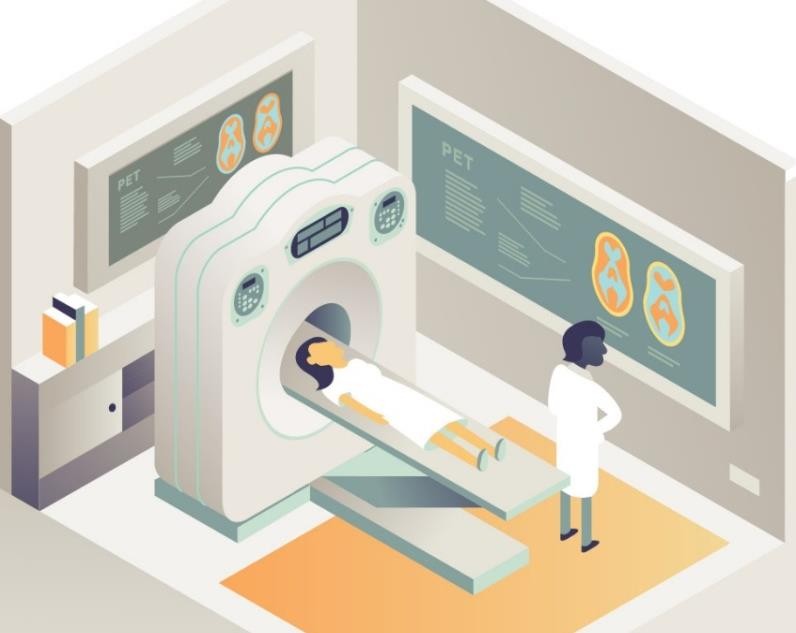 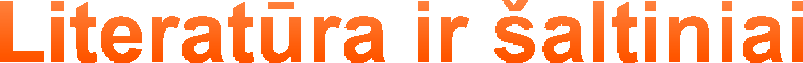 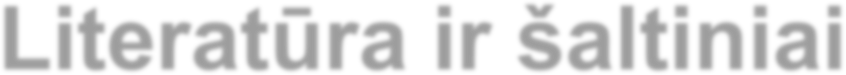 DELFI straipsnis Ką žmonijai davė „pasaulio pabaigos mašina“?,  http://www.delfi.lt/mokslas/mokslas/ka-zmonijai-dave-pasaulio-pabaigos-  masina.d?id=65039907

https://www.youtube.com/watch?v=iEKqv8q16rw&feature=relmfu

https://www.youtube.com/watch?v=5Zu3ZdEvz8M

https://www.youtube.com/watch?v=oySvkmezdo0